Макіївська загальноосвітня школа І-ІІ ступенів № 41Макіївської міської ради Донецької області
Адреса: 86141, м. Макіївка,
               вул. К. Маркса, буд. 1
               тел. 37235
НАЦІОНАЛЬНЕ ВИХОВАННЯ ШКОЛЯРІВ – 
ОСНОВА ФОРМУВАННЯ ГАРМОНІЙНО 
РОЗВИНУТОЇ ОСОБИСТОСТІ 
ГРОМАДЯНИНА УКРАЇНИ
м. Маківка
2013 рік
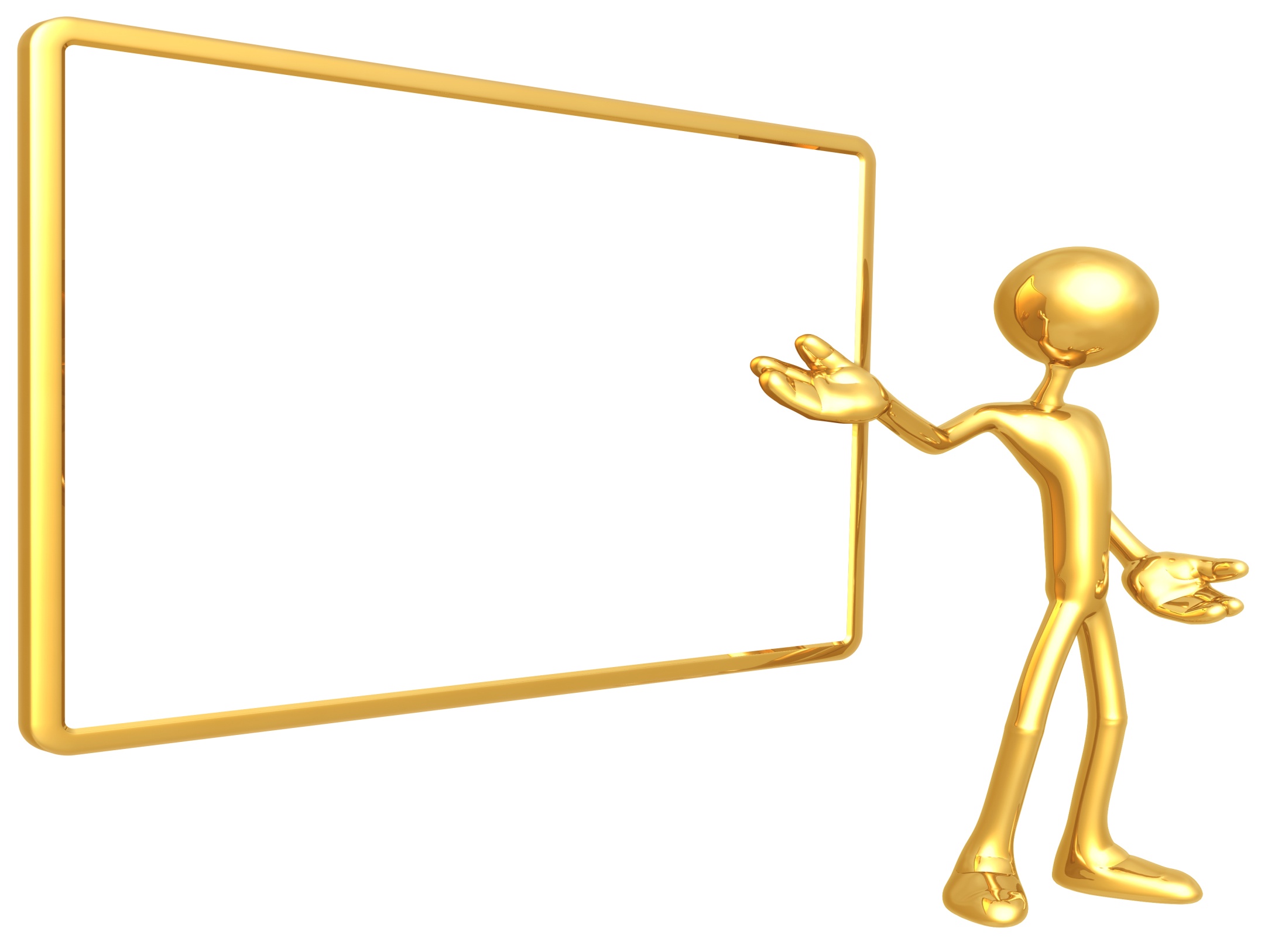 ЗМІСТ
1.  Відомості про навчальний заклад    -    3
2.  Анотація                                              -   4
3.  Опис досвіду роботи                          -   5
3.1. Нагальність проблеми                     -   6
3.2.  Мета і завдання роботи школи      -   7
3.3.  Механізм реалізації проекту           -  8
4.  Список використаної літератури      -  9
5.  Додатки                                               -  10
Кредо школи: “Створення духу творчості, партнерства, взаємодопомоги та демократизму, оновлення діяльності на основі освоєння новітніх технологій, спрямованих на розвиток дитини”
На початок  2013-2014 навчального року навчально-виховний процес здійснюють 19 педагогічних працівників, серед яких:
• Вчителів вищої категорії – 1
• Вчителів першої категорії – 10
• Вчителів другої категорії - 3
• Вчителів, спеціалістів - 5
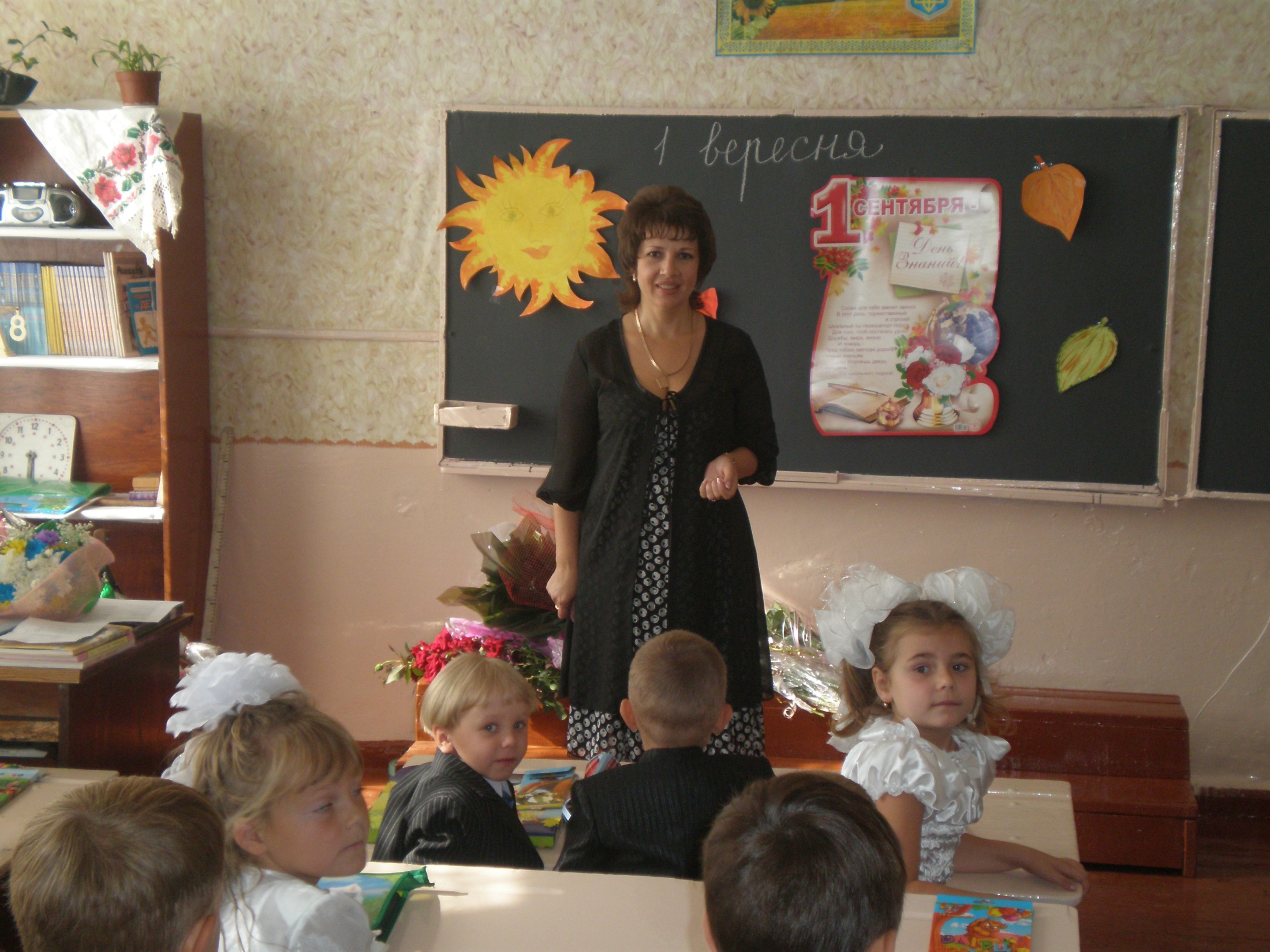 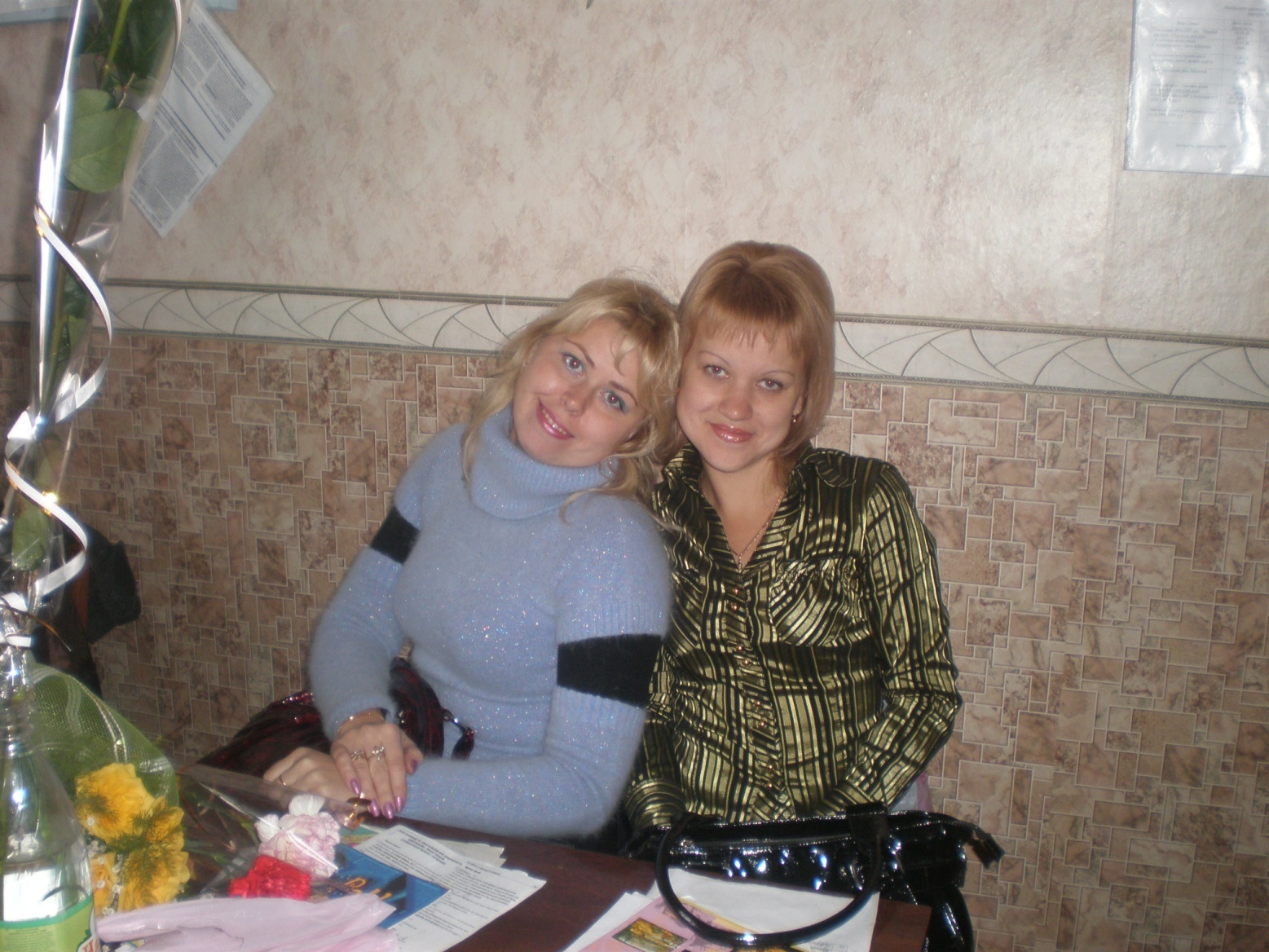 Визначення поняття "життєва компетентність"
Результати опитування 

1. Вміння вирішувати проблеми - 4.6
2. Вміння аналізувати життєву 
    ситуацію - 4.15
3. Мудрість - 3.9
4. Вміння використовувати свій 
    досвід -3.9
5.Вміння виживати-3.8
6.Вміння використовувати досвід 
   інших - 3.8
7. Показник того, як людина може 
    знайти себе - 3.6
АКТУАЛІЗАЦІЯ ПРОБЛЕМИ НА ПІДСТАВІСПОСТЕРЕЖЕНЬ
несформованість належного рівня національної свідомості, активної громадянської позиції; 
несформованість відповідного рівня життєвої компетентності, соціального розвитку; 
низький рівень ініціативи, здатності до самостійного розв'язання проблем; 
несформованість умінь вільно використовувати здобуті знання для вирішення практичних завдань, аналізу нестандартних ситуацій; 
недостатній рівень усвідомлення своєї ролі, яку вони покликані зіграти в житті суспільства; 
наявність хибних сподівань, що успіх прийде сам, без копітких зусиль та праці.
Мета і завдання роботи школи
виявлення умов ефективного формування в учнівської молоді життєвої компетентності; 
визначення ключових компетентностей для різних сфер життєдіяльності особистості; 
формування особистості, громадянина України, через самопізнання, саморозвиток, самореалізацію у філософії українознавства; 
визначення змістових параметрів життєвої компетентності особистості; 
досконале оволодіння учнями та вчителями рідною мовою та знаннями народних звичаїв і традицій як першооснови принципу природо відповідності;
Мета і завдання роботи школи
визначення оптимальних методів, форм, засобів, що сприяють формуванню в учнівської молоді життєвої компетентності; 
створення умов для самореалізації сутнісних сил особистості в різних видах творчої діяльності, розширення можливостей компетентного вибору особистістю свого життєвого шляху; 
підготовка лідерів учнівського самоврядування для практичної діяльності з однолітками; 
розробка інструментарію для моніторингового вивчення рівня сформованості життєвої компетентності особистості
забезпечення духовної єдності поколінь і збереження родинних традицій у школі як необхідної умови для повної реалізації творчих здібностей і можливостей учнів і вчителів.
У форматі національного виховання розвиток життєвої компетентності особистості передбачає:
вироблення методів і засобів виховання національно-усвідомленої особистості - громадянина України;
наповнення змісту навчальних предметів українознавчими знаннями;
формування в особистості здатності до спільного пошуку, самодослідження, рефлексії, творчого саморозвитку; 
спільний творчий пошук педагогом і учнем джерел, шляхів становлення життєвої компетентності особистості.
Позаурочна діяльність: 
Робота гуртків: “Народні промисли”, “Чарівна  голка”, “Юний еколог”, “Цікава інформатика”.  
 Робота факультативів:  «Культура мовлення»,  “Українське  народознавство ”, “Культура спілкування”.
                      З 1996 року в школі існує учнівський орган самоврядування – «Козацька Республіка». Мета організації – об'єднання зусиль для добрих і корисних справ.
 






  
      
Зі школи починається формування громадянського суспільства, тому що ми формуємо особистість з демократичними поглядами, розвинутою громадянською культурою, у якої внутрішня свобода поєднується з розумінням прав людини, і яка є готовою до компетентної  соціальної активності.
         Наша мета – підготувати учнівську молодь до життя у багатоманітному суспільстві, полікультурній громаді, і не тільки жити, а впливати на демократичні процеси, які  відбуваються у ньому. Ми хочемо їх научити бути вільними громадянами.
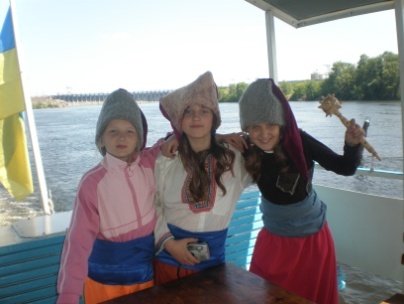 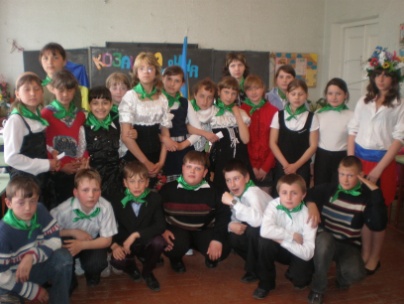 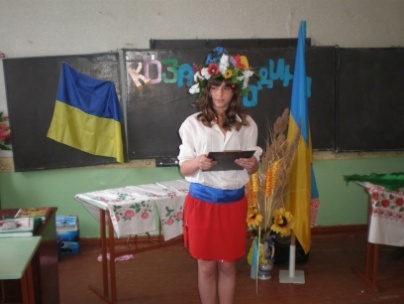 Шкільні свята
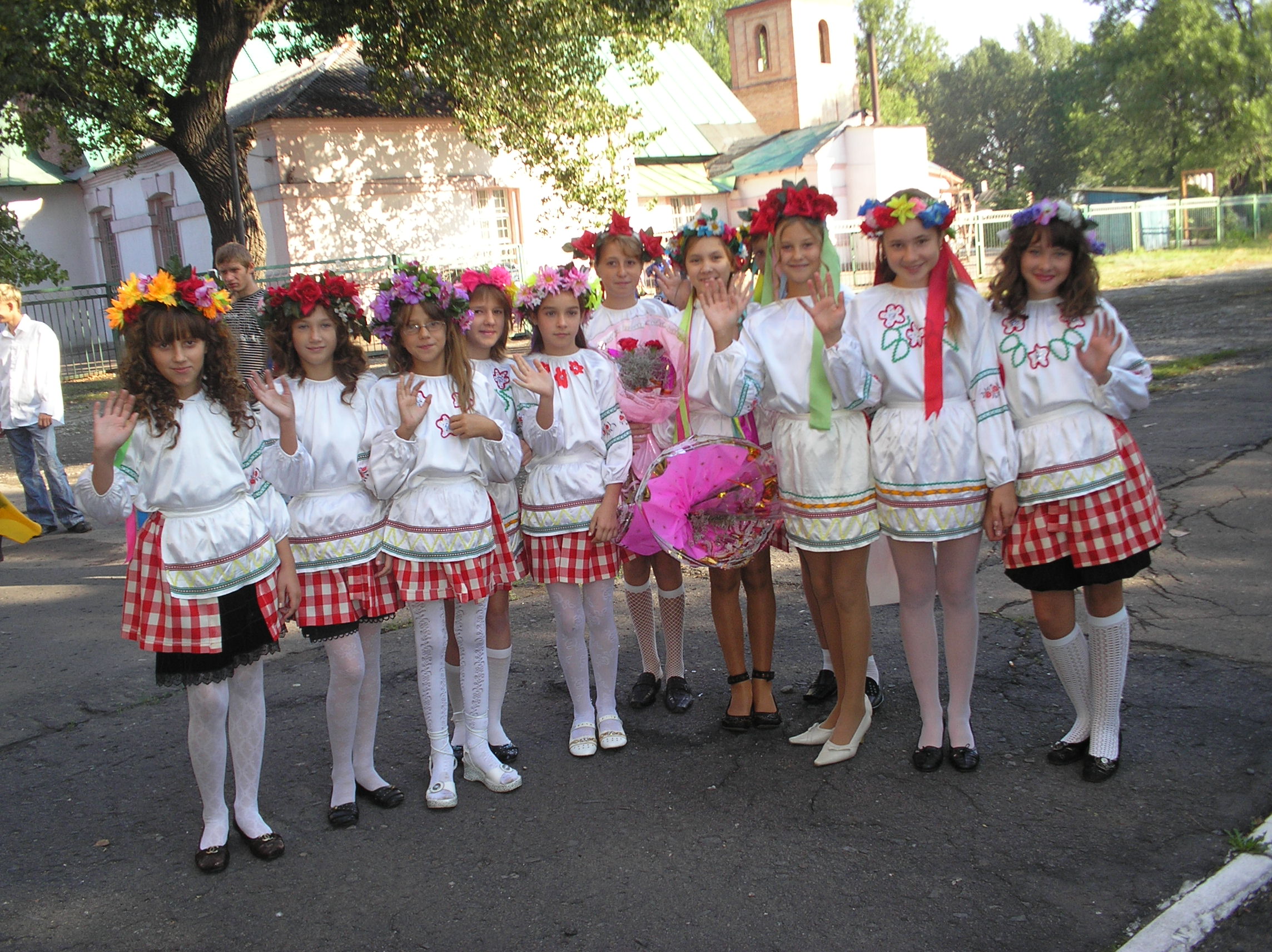 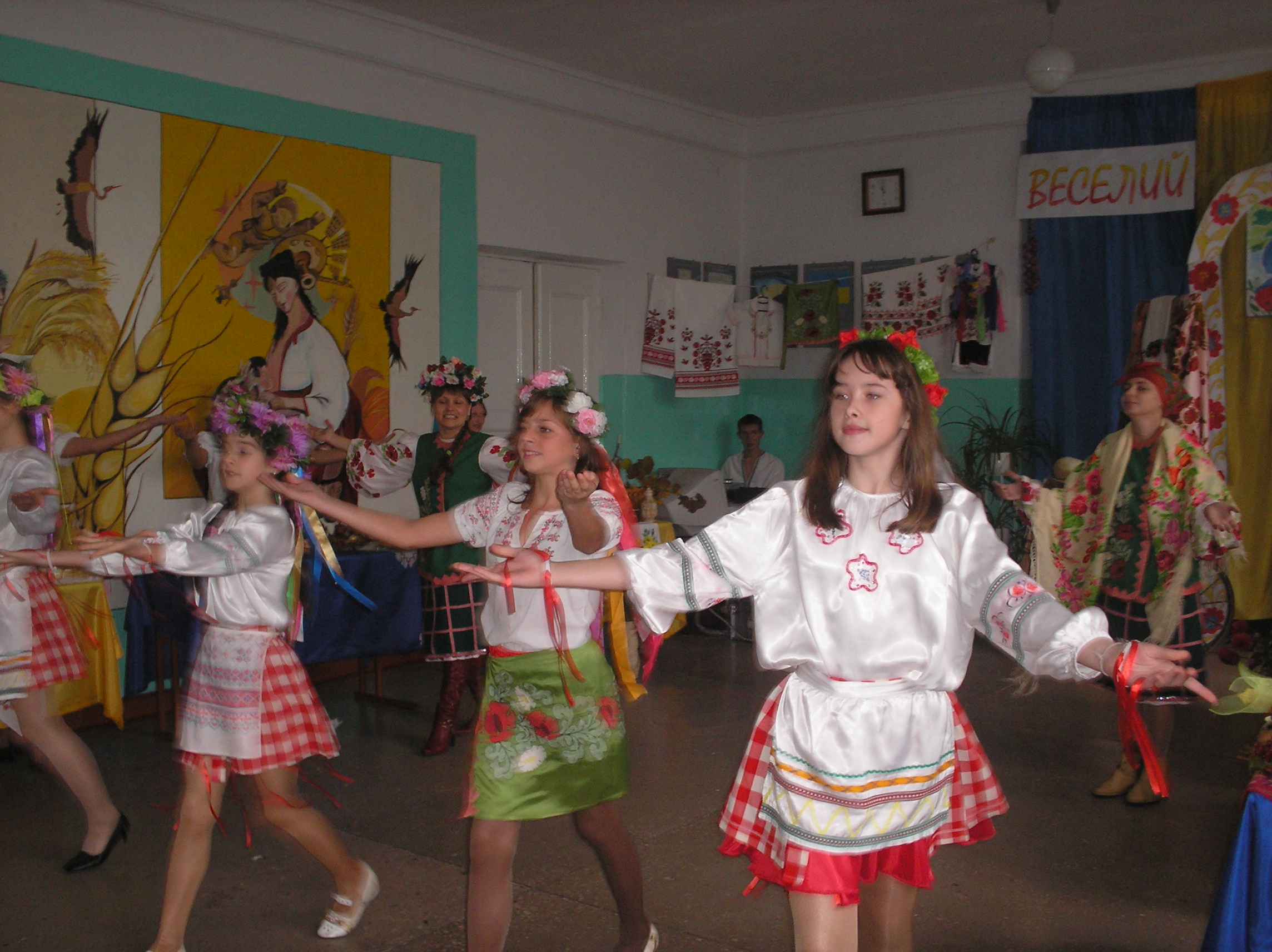 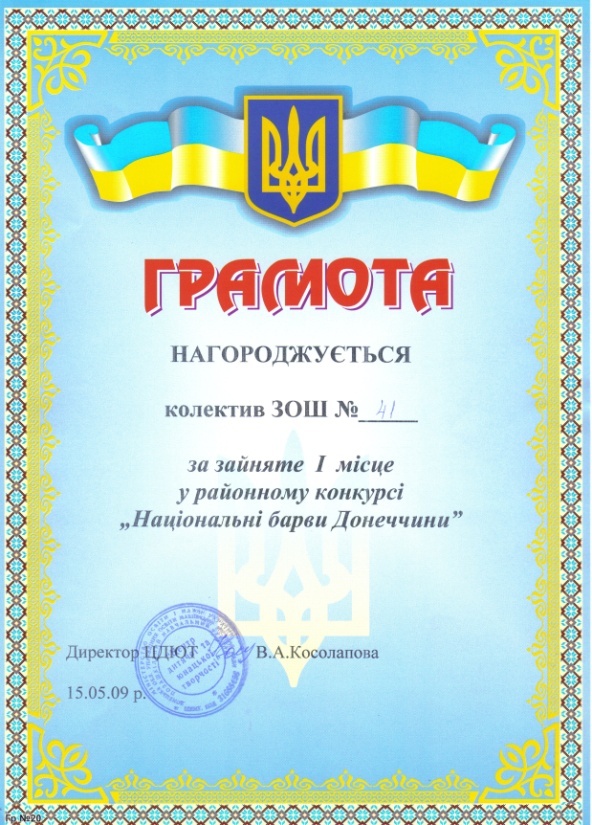 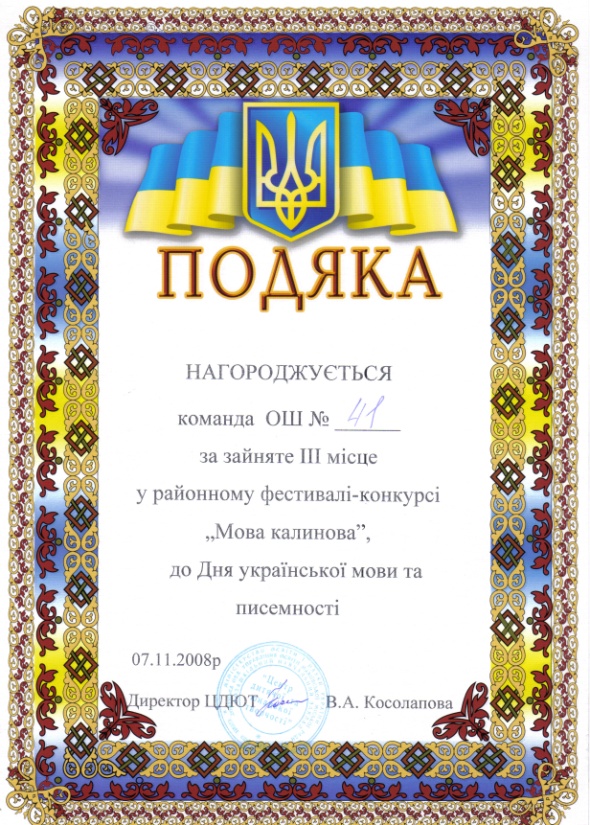 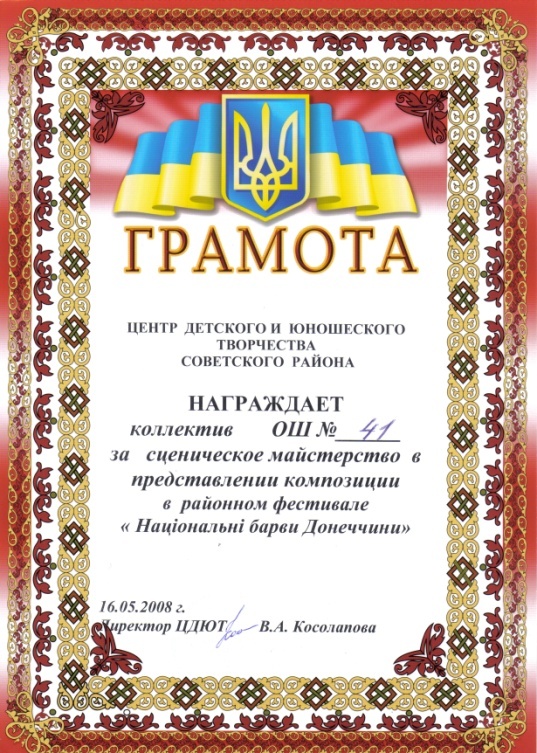 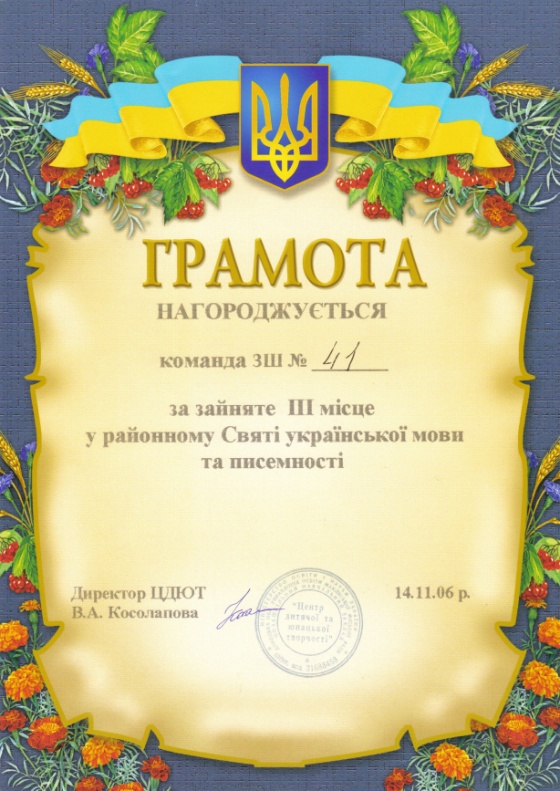 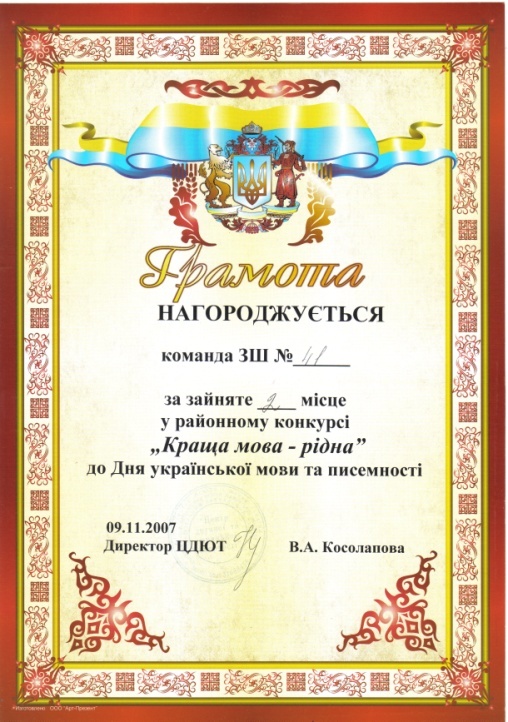